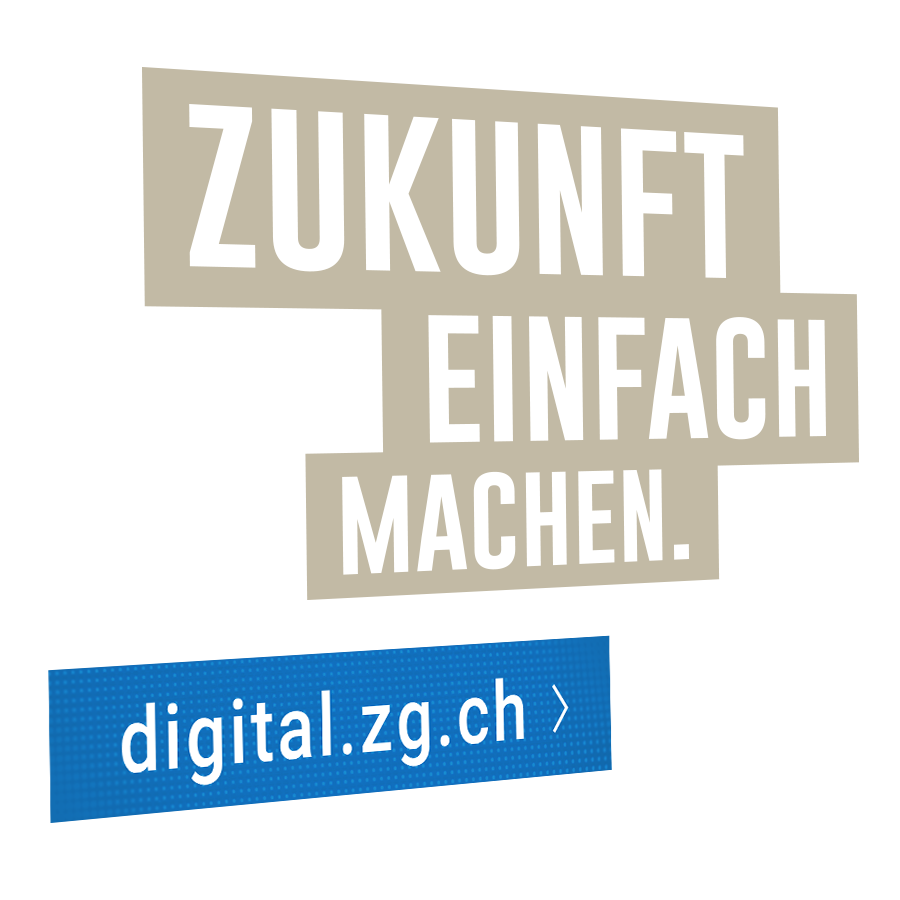 Werkzeuge für den Wandel
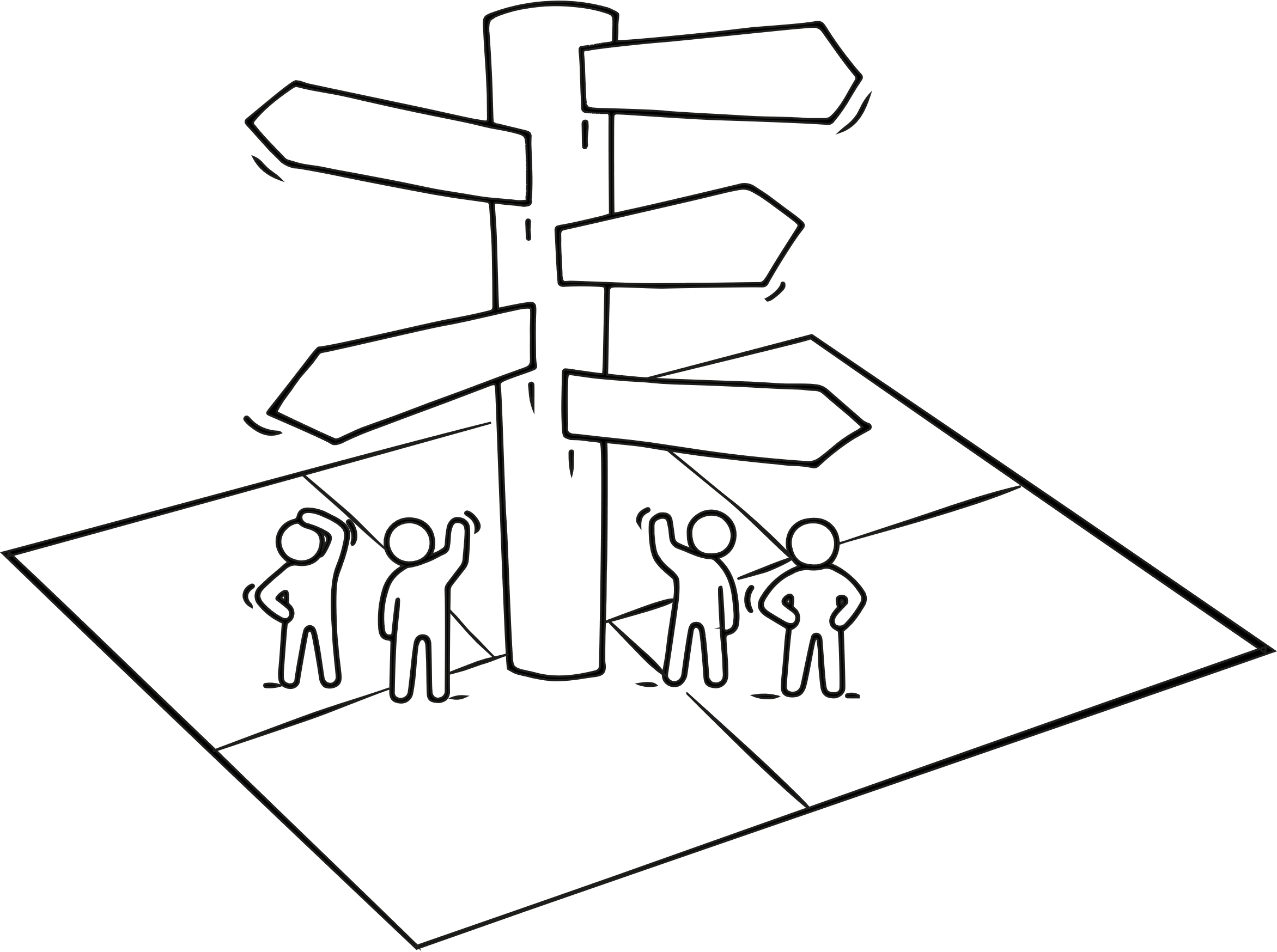 Arbeit mit Metaphern: 
Den Dialog beleben
2
Agenda
* Ausreichend Pausen einplanen
3
Ziel des heutigen Workshops
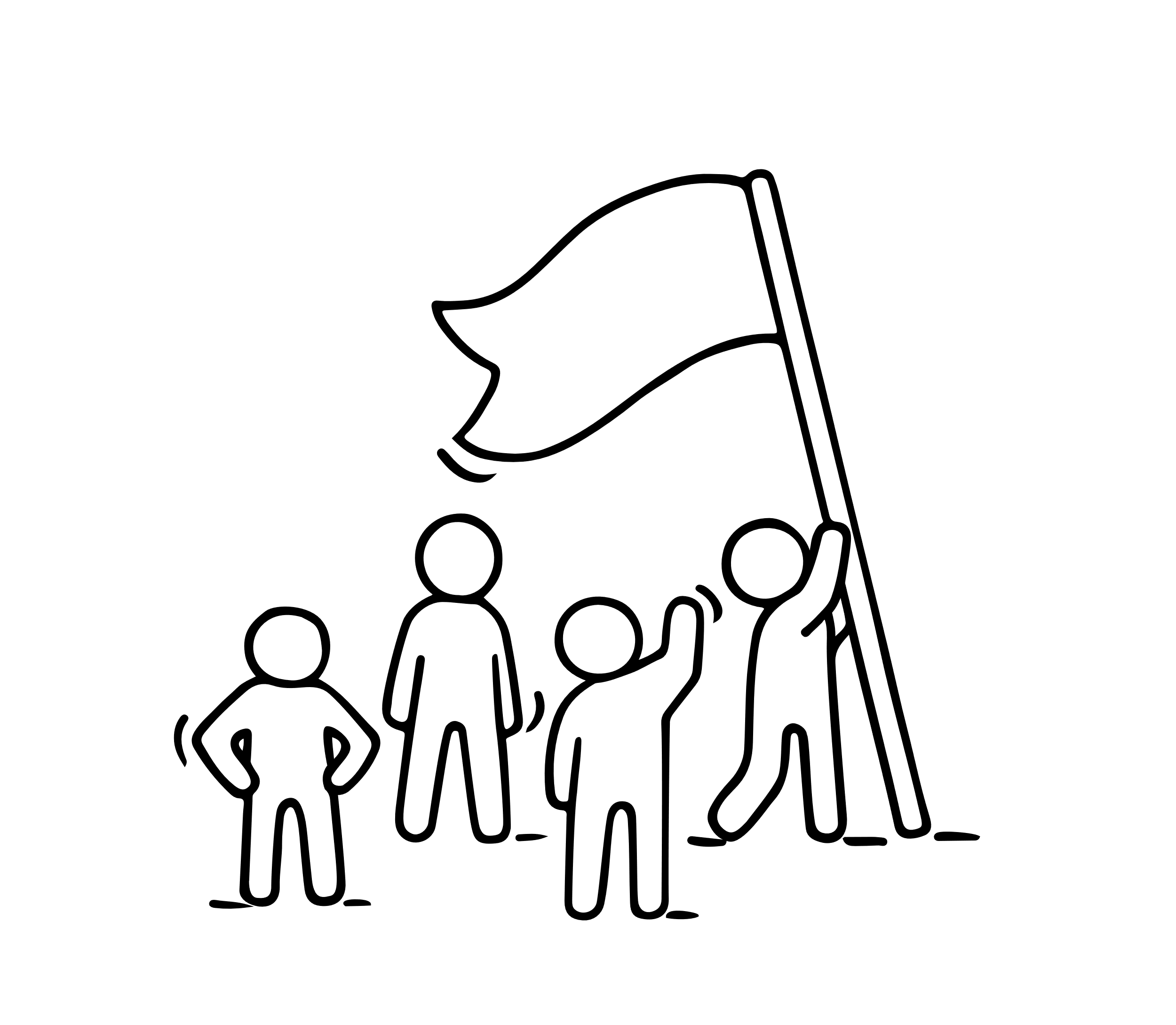 Unsere gemeinsamen und unterschiedliche Sichtweisen transparent machen und das weitere Vorgehen für unser Projekt entwickeln.
[Speaker Notes: Bild gehört Maja, können wir verwenden]
4
Was sind Metaphern?
In einer Metapher wird eine sprachliche Bedeutung auf einen anderen Bereich übertragen, zum Beispiel:

die Nadel im Heuhaufen suchen        Handlung mit geringer Erfolgsaussicht
den Mantel des Schweigens ausbreiten           etwas geheim halten


Welche weiteren Beispiele für Metaphern fallen euch ein?
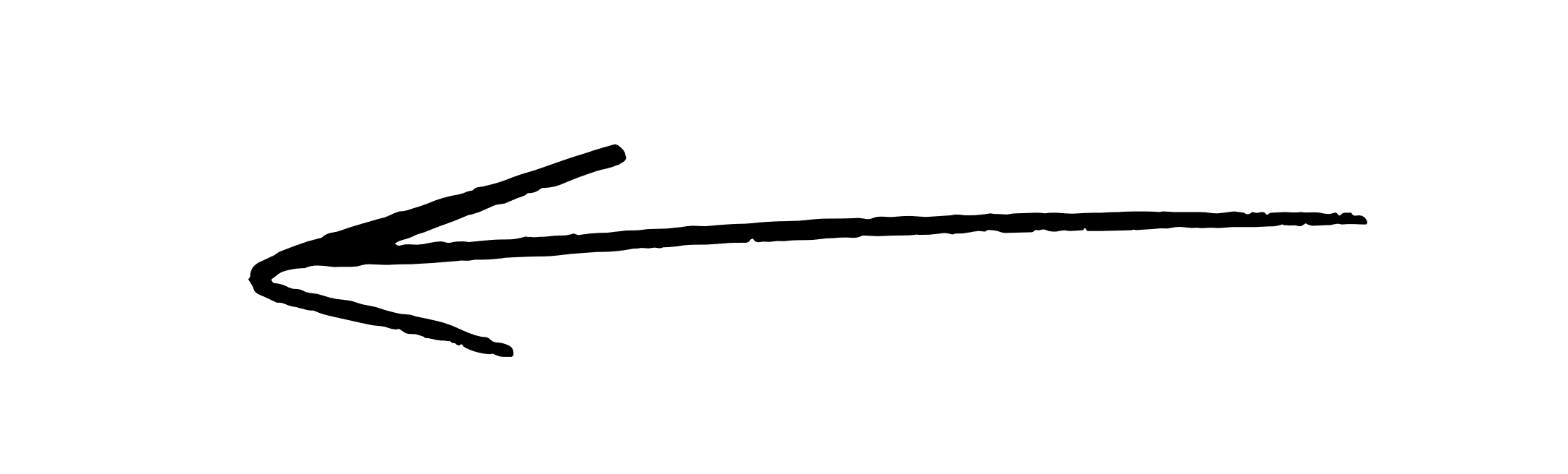 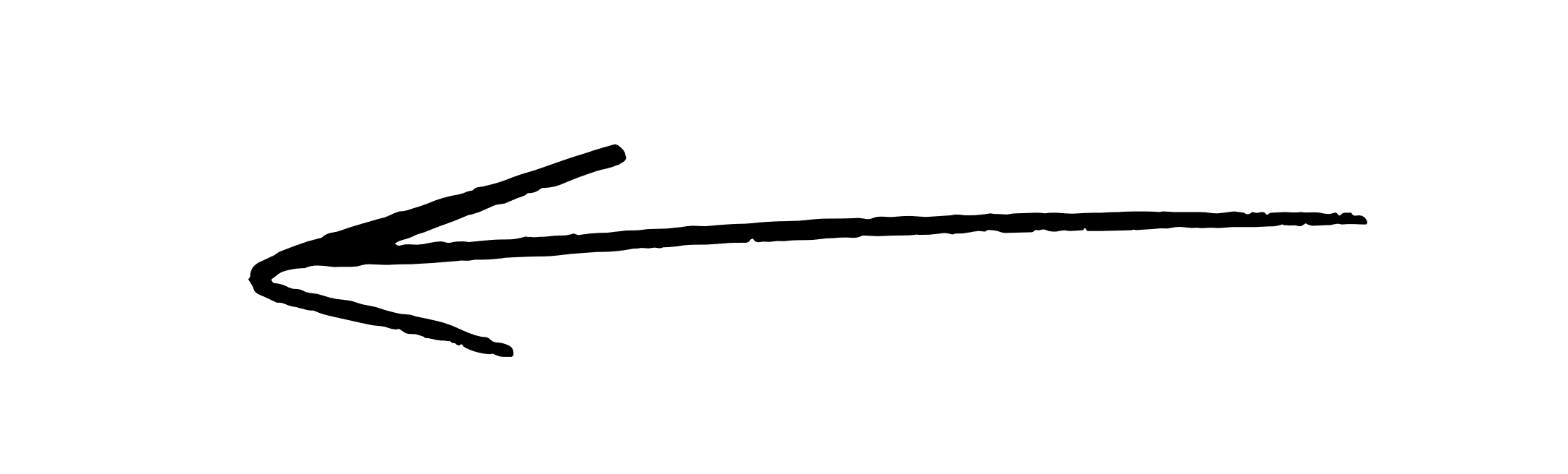 5
Instruktionen
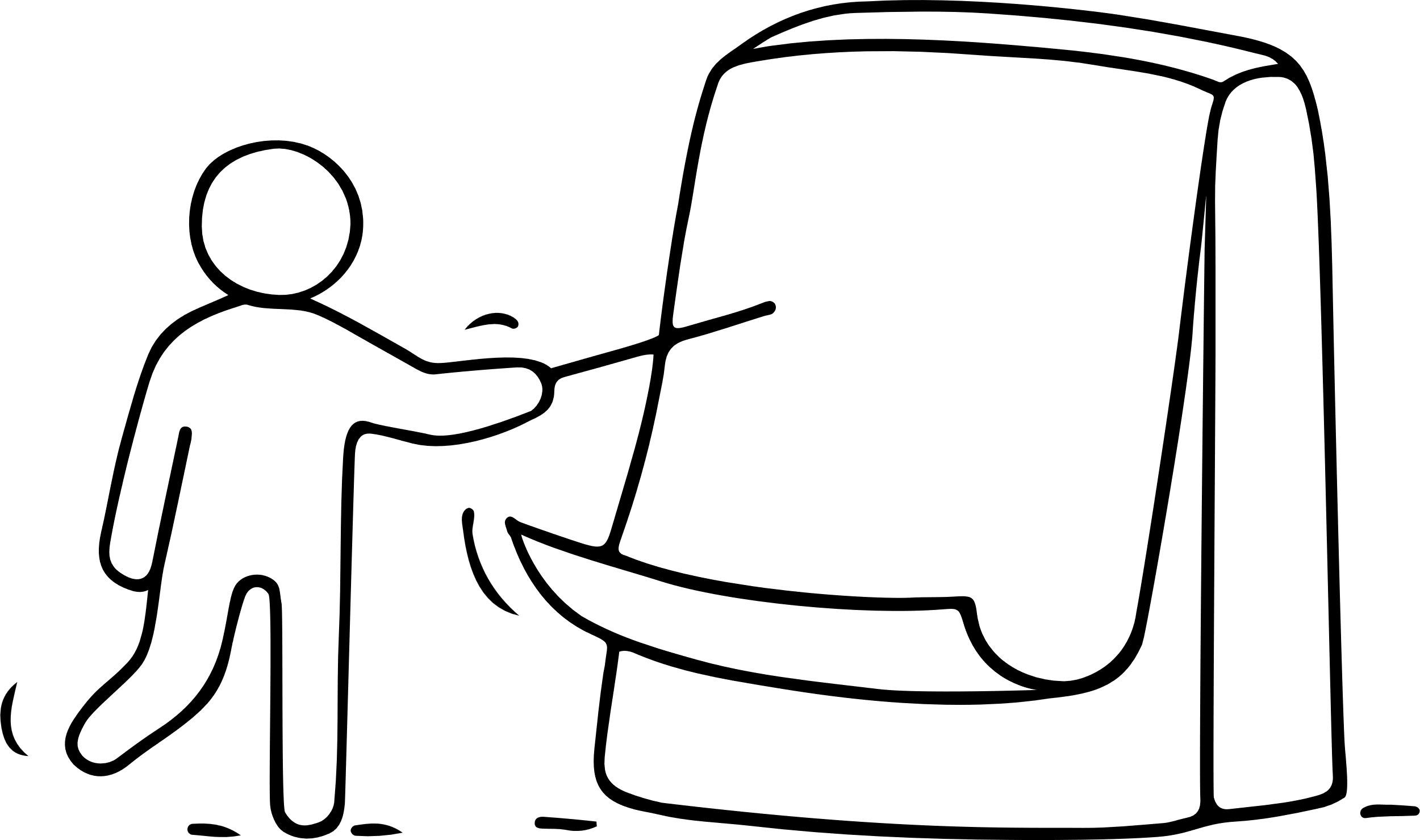 6
Die eigene Perspektive als Metapher darstellen
Die heutige Frage lautet: 
Diese 3 blauen Zeilen sind der Platzhalter für deine eigene Frage, z.B.: Wie siehst du den Verlauf der Zusammenarbeit?
Überlege dir eine Metapher als Antwort auf diese Frage, z.B. aus Sport, Literatur, Natur, Theater, Film. 
Skizziere die Metapher auf ein Flipchart-Papier.
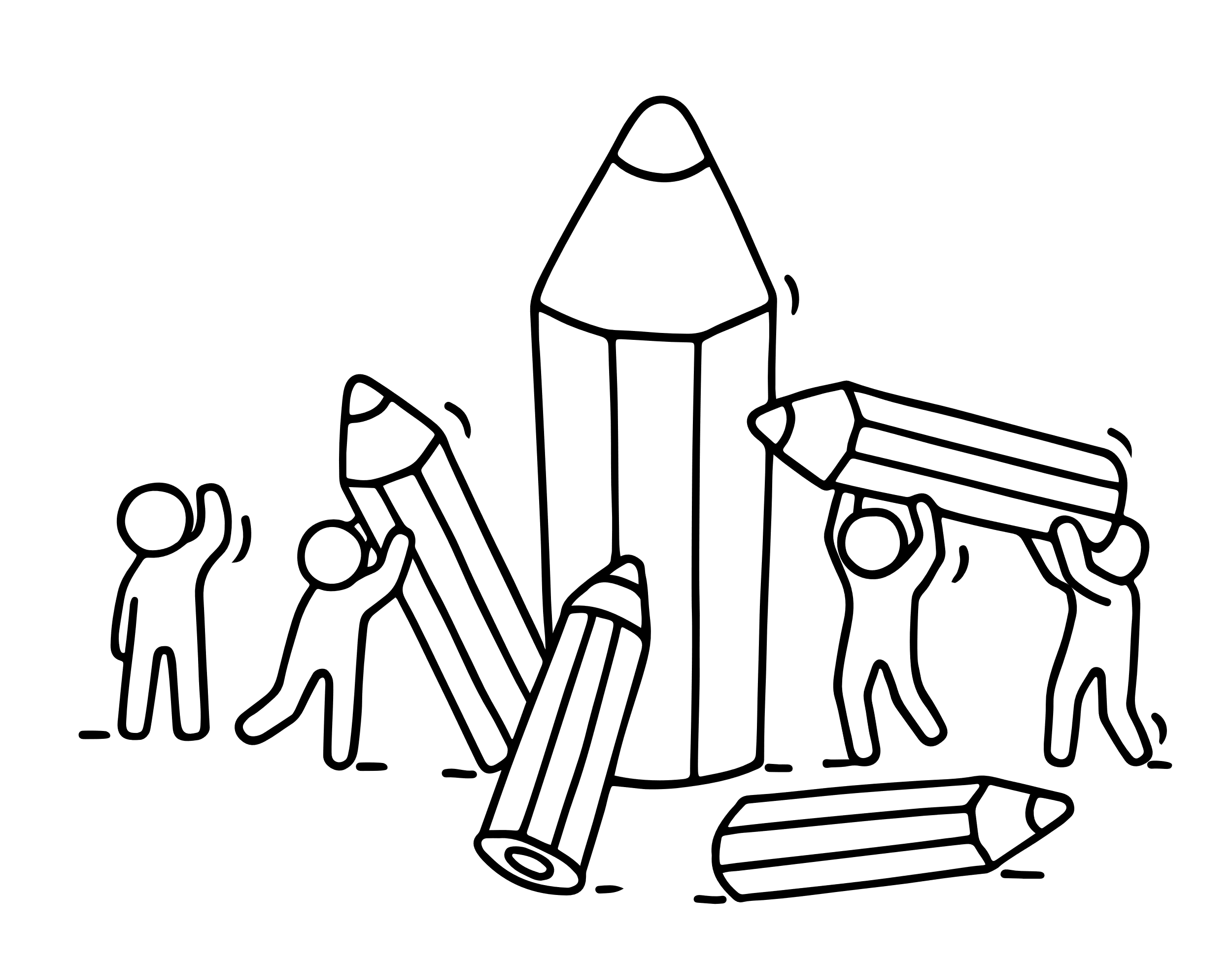 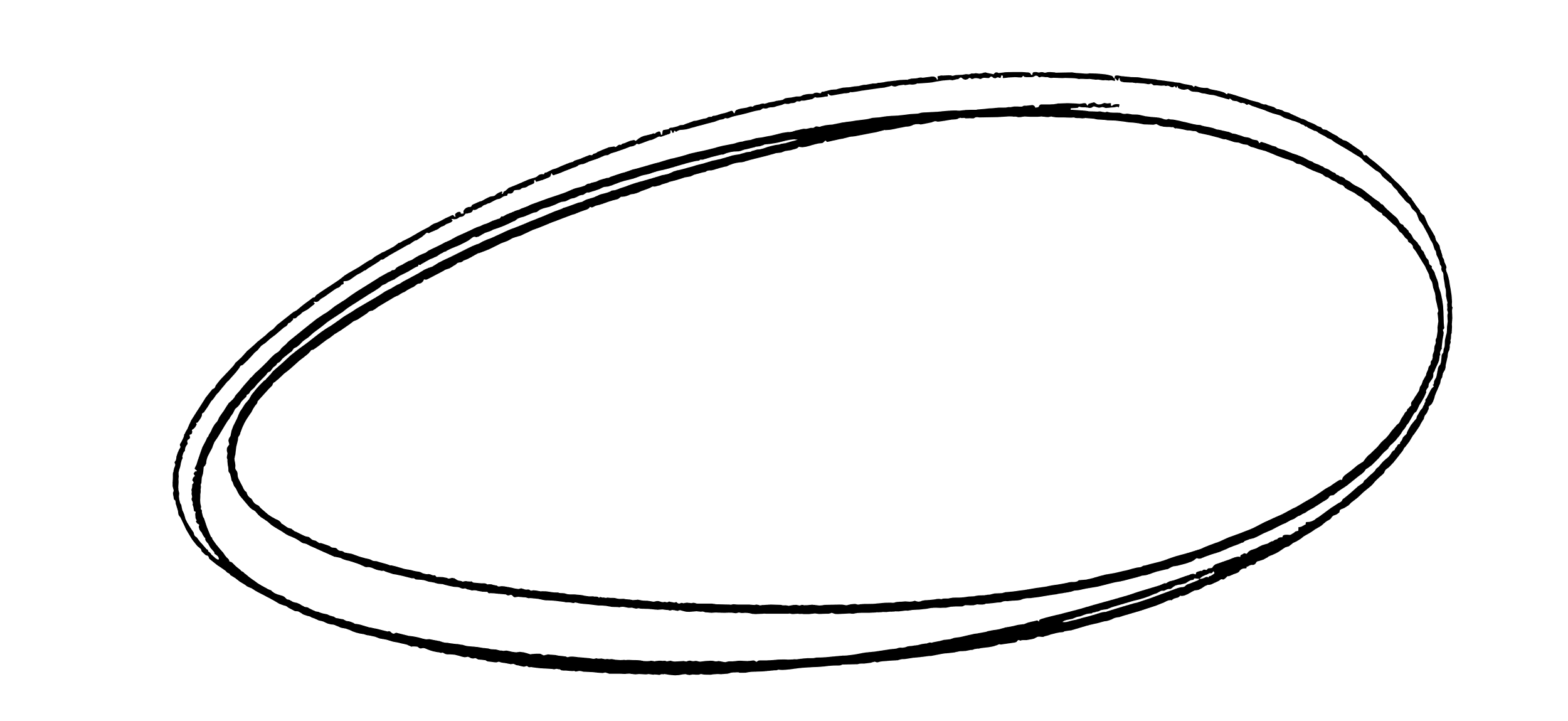 Tipps
Nimm das Bild, das dir als erstes spontan in den Sinn kommt
Es kommt nicht auf Schönheit an - du erklärst ja anschliessend dein Bild!
7
Beispiele von Skizzen
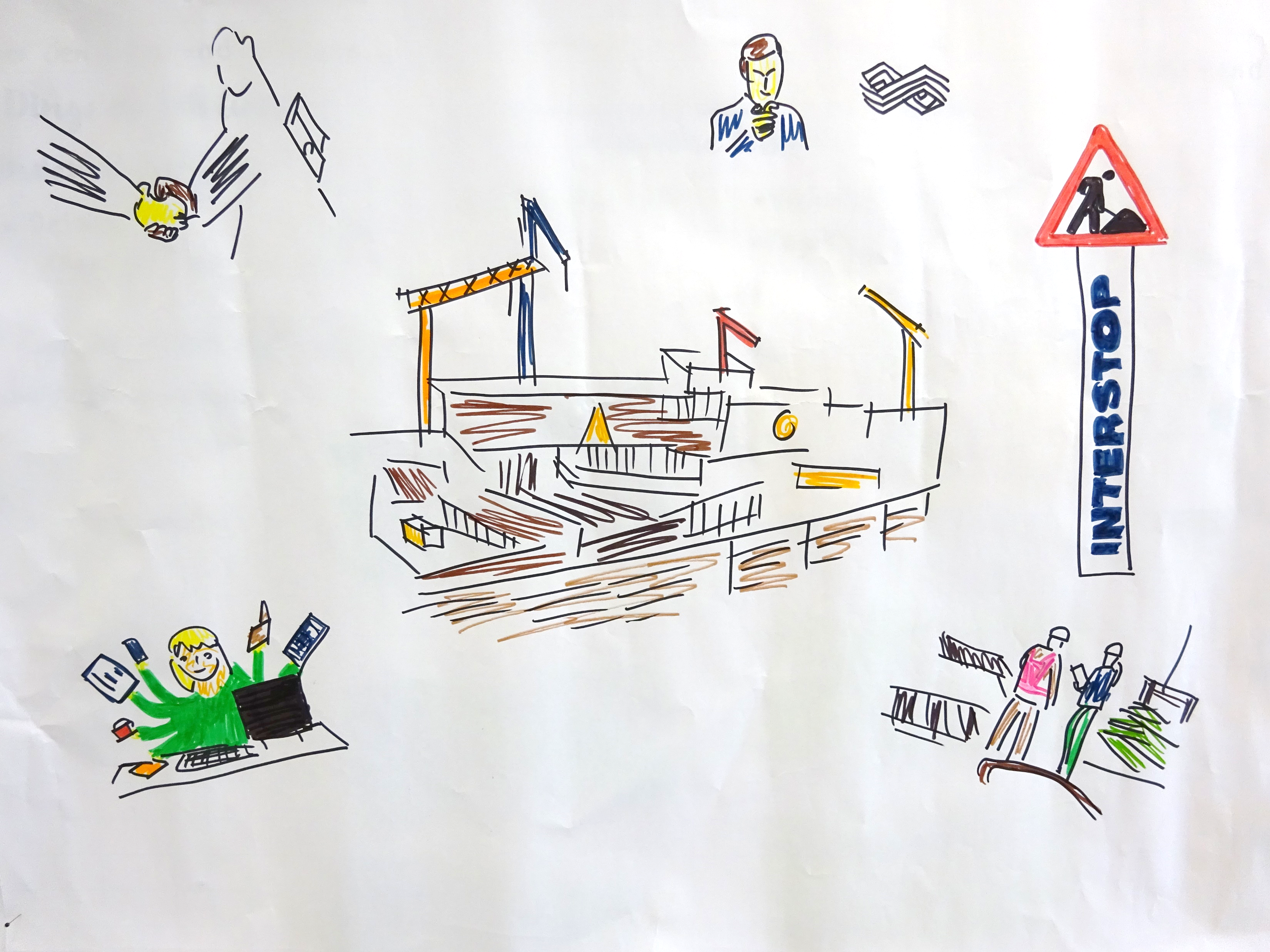 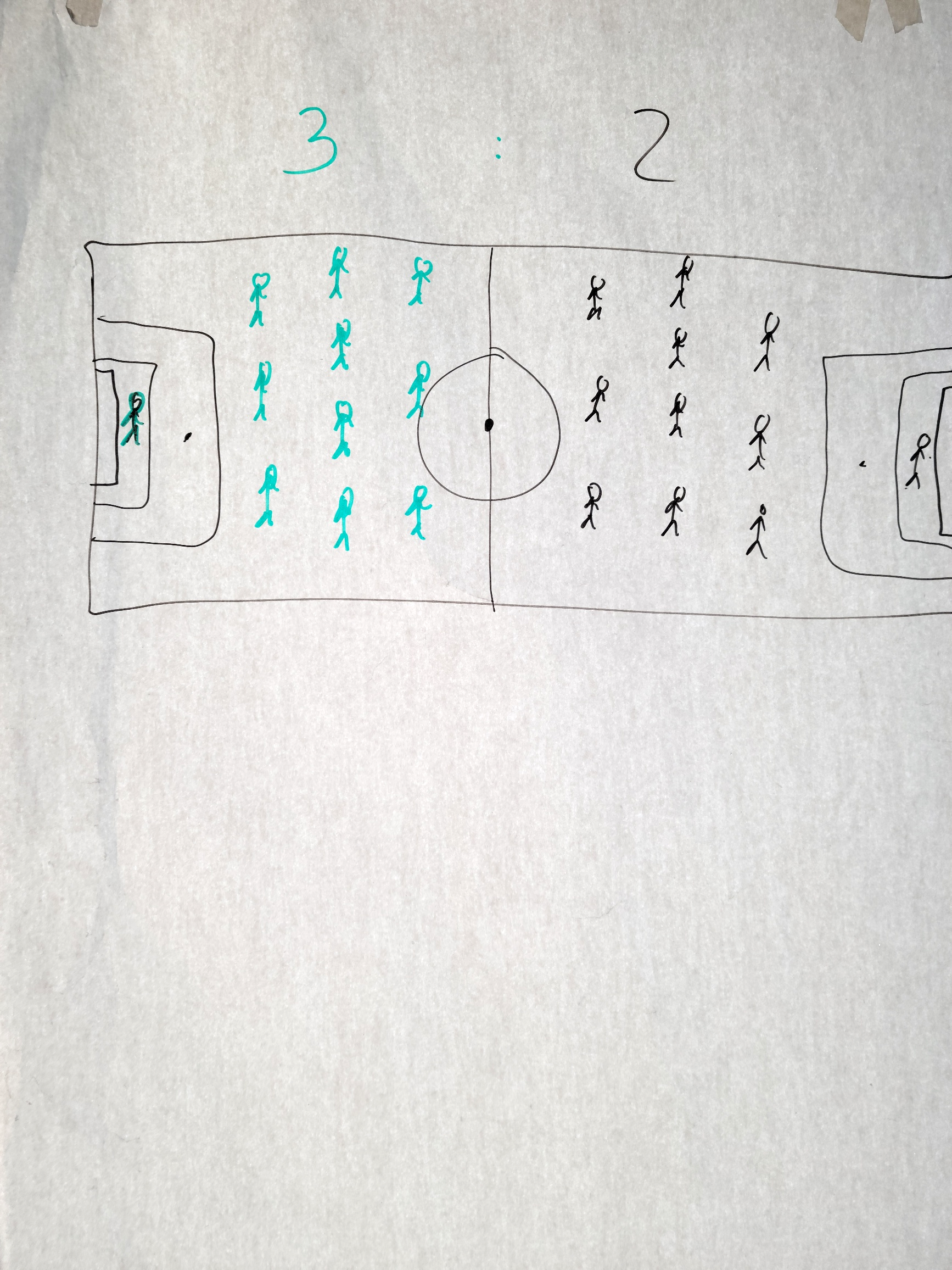 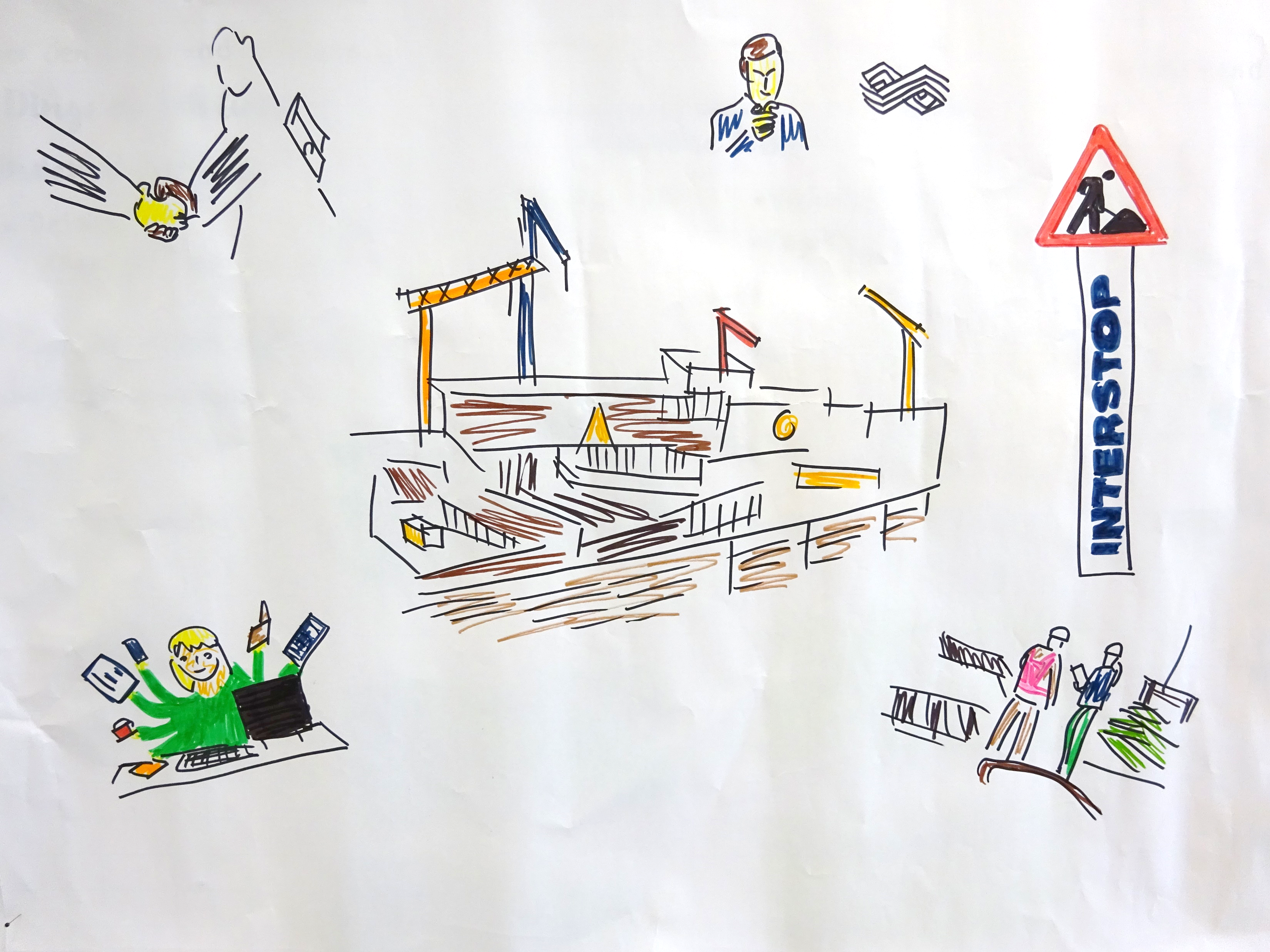 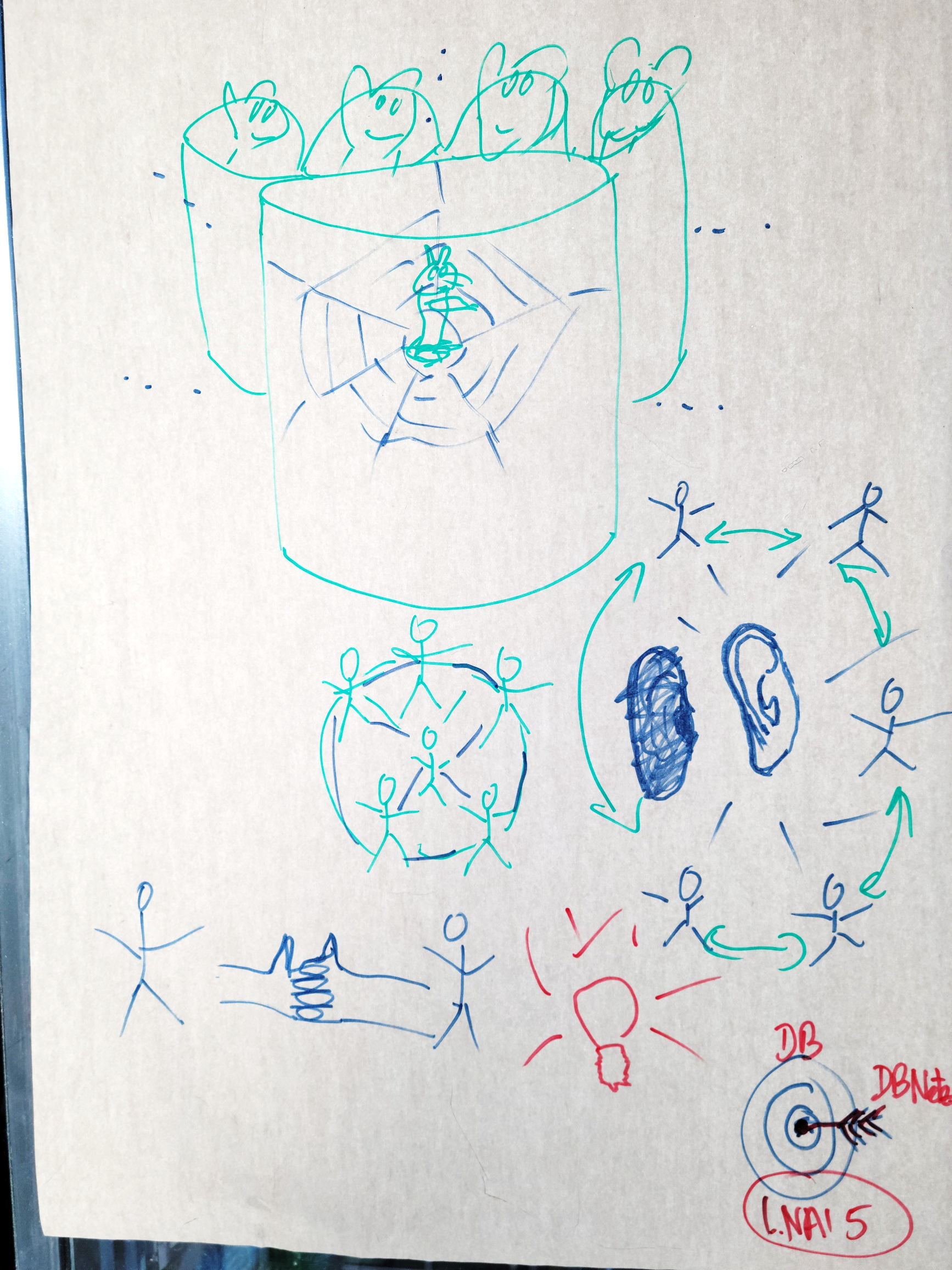 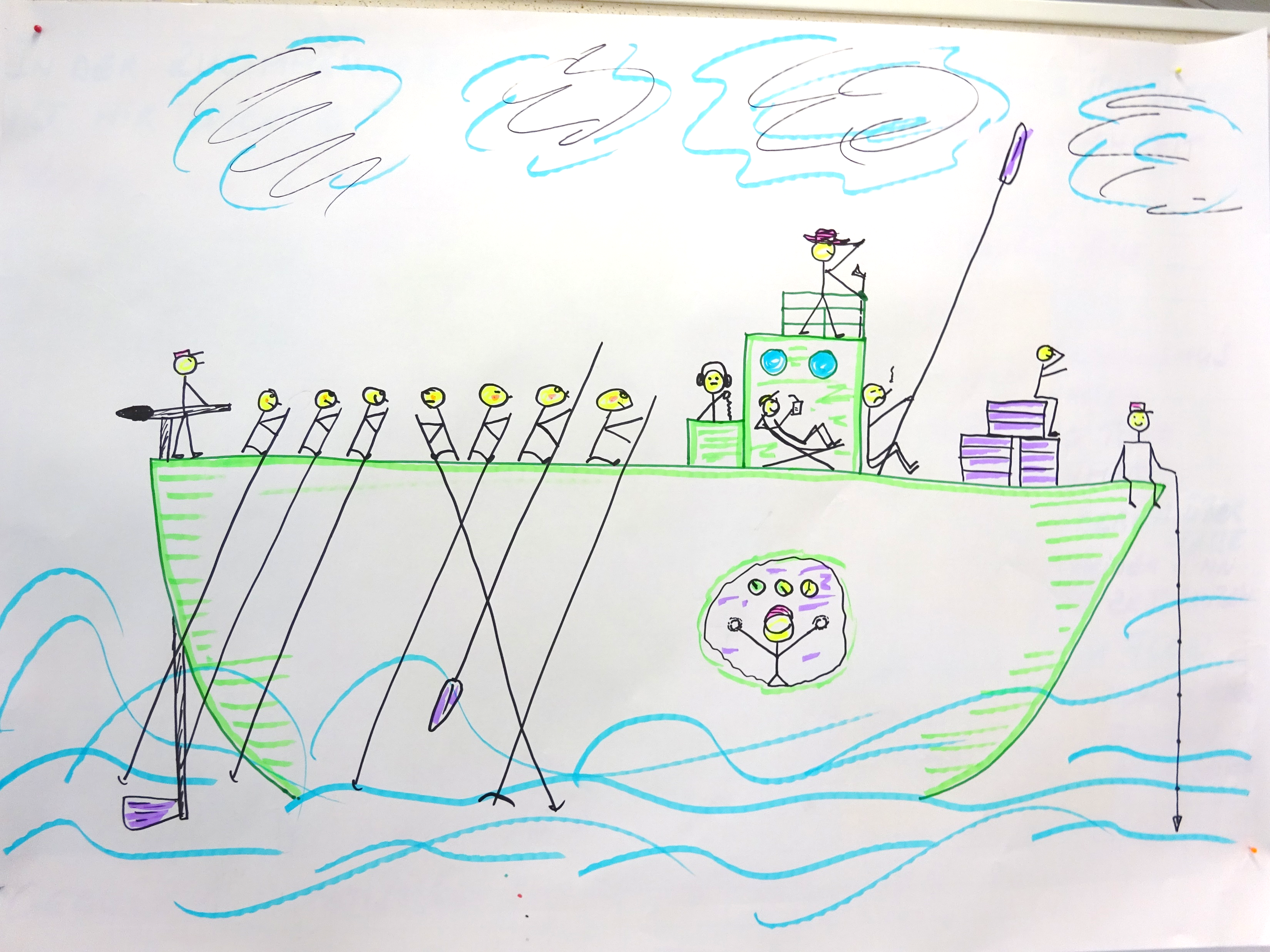 Hinweis: 
Diese Bilder sind urheberrechtlich geschützt. Die Genehmigungen zum Zeigen der Bilder im Rahmen dieser Präsentation liegen vor. Es ist jedoch ausdrücklich nicht gestattet, diese Bilder ausserhalb dieser Präsentation anderweitig zu nutzen oder zu verbreiten.
8
Erkläre deine Metapher
Stelle deine Metapher allen Teilnehmenden vor. Erzähle dazu deine Überlegungen und inneren Bilder.
Alle anderen dürfen anschliessend Verständnisfragen stellen. 


Bitte beachtet dabei 
Gemeinsames Schmunzeln ist erlaubt. 
Abschätzige oder negative Kommentare sind tabu.
Es gibt keine inhaltlichen Diskussionen über das Erzählte.
Unterschiedliche Sichtweisen und Meinungen sind erwünscht und bekommen Raum.
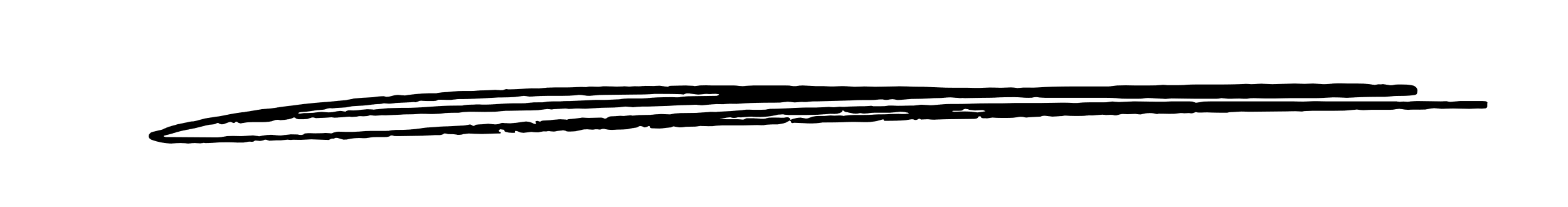 9
Galerie der Metaphern reflektieren
Reflektiert gemeinsam:
Wo gibt es Ähnlichkeiten?
Welche Unterschiede fallen auf?
Was bedeuten diese Sichtweisen für uns?
Was sind wichtige Erkenntnisse?

Schreibt die wichtigsten Punkte auf einem Flipchart auf.
10
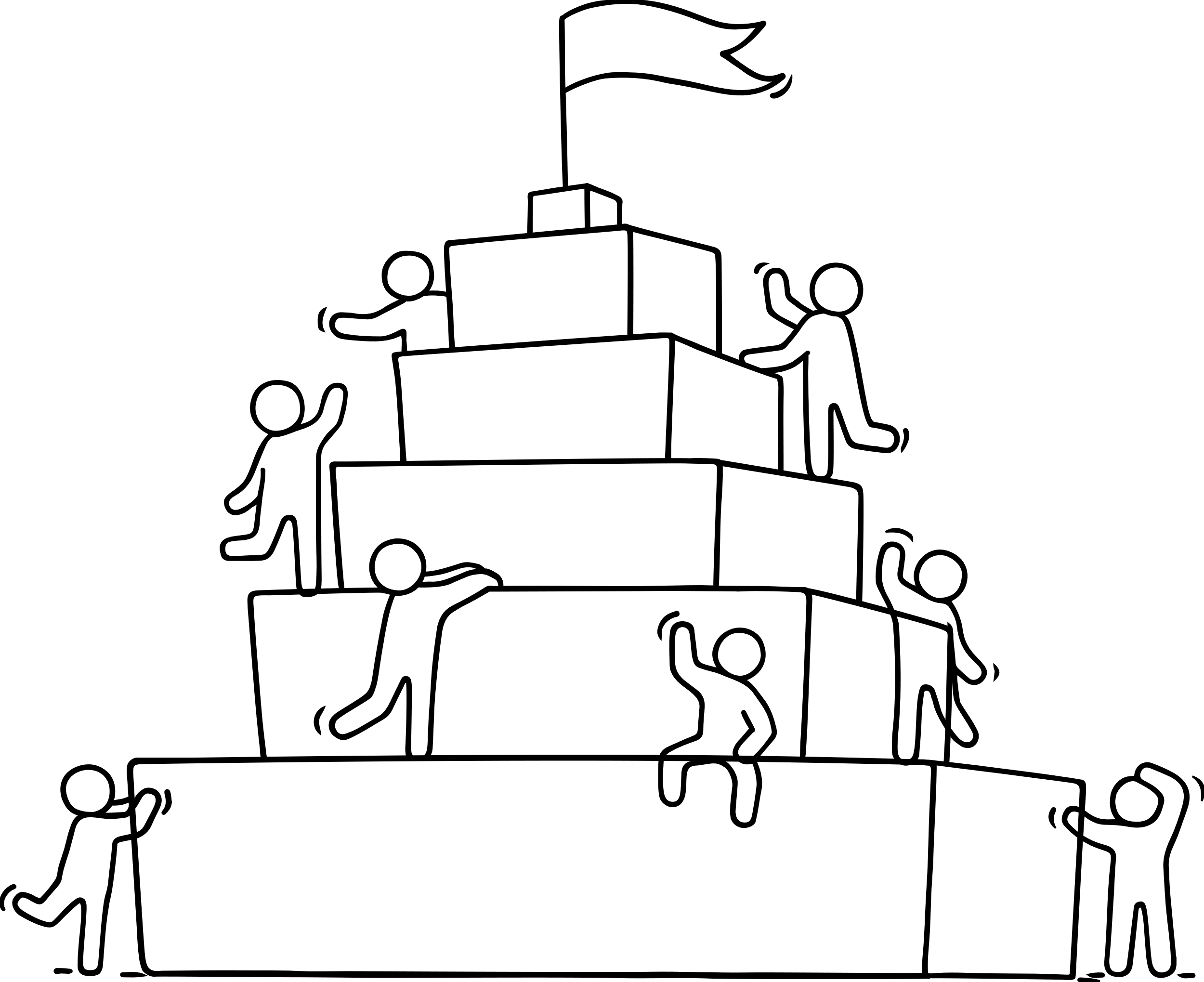 Nächste Schritte
11
Gemeinsames Zielbild entwickeln
1) 	Welche Aspekte sind für unser gemeinsames Ziel wichtig? 
Schreibt zunächst in kurzer stiller Einzelarbeit auf Post-itjede/r für sich alle Aspekte auf, die euch einfallen.
Teilt anschliessend eure Gedanken in der Gruppe.

2) 	Welche Metapher verbindet ihr mit dem Ziel, das am Schluss des gemeinsamen Weges stehen soll?
Schildert eure Ideen und einigt euch auf eine Metapher. 
Zeichnet diese gemeinsam.
12
Ein Beispiel aus der Praxis
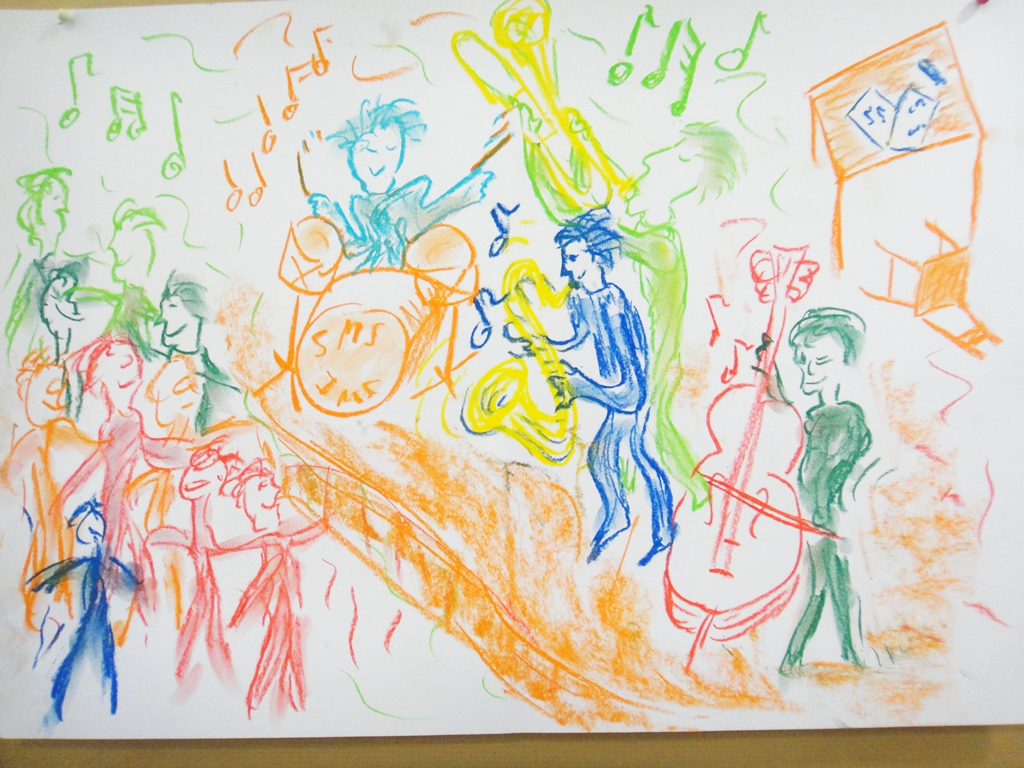 Hinweis: 
Dieses Bild ist urheberrechtlich geschützt. Die Genehmigungen zum Zeigen des Bilds im Rahmen dieser Präsentation liegt vor. Es ist jedoch ausdrücklich nicht gestattet, dieses Bild ausserhalb dieser Präsentation anderweitig zu nutzen oder zu verbreiten.
13
Unsere Metapher(n) in den Alltag integrieren
Nächste Schritte	Wer	Bis wann
Definiert gemeinsam, wie ihr die Bilder und Ergebnisse des heutigen Workshops im Alltag nutzen möchtet. Trefft konkrete Absprachen.
14
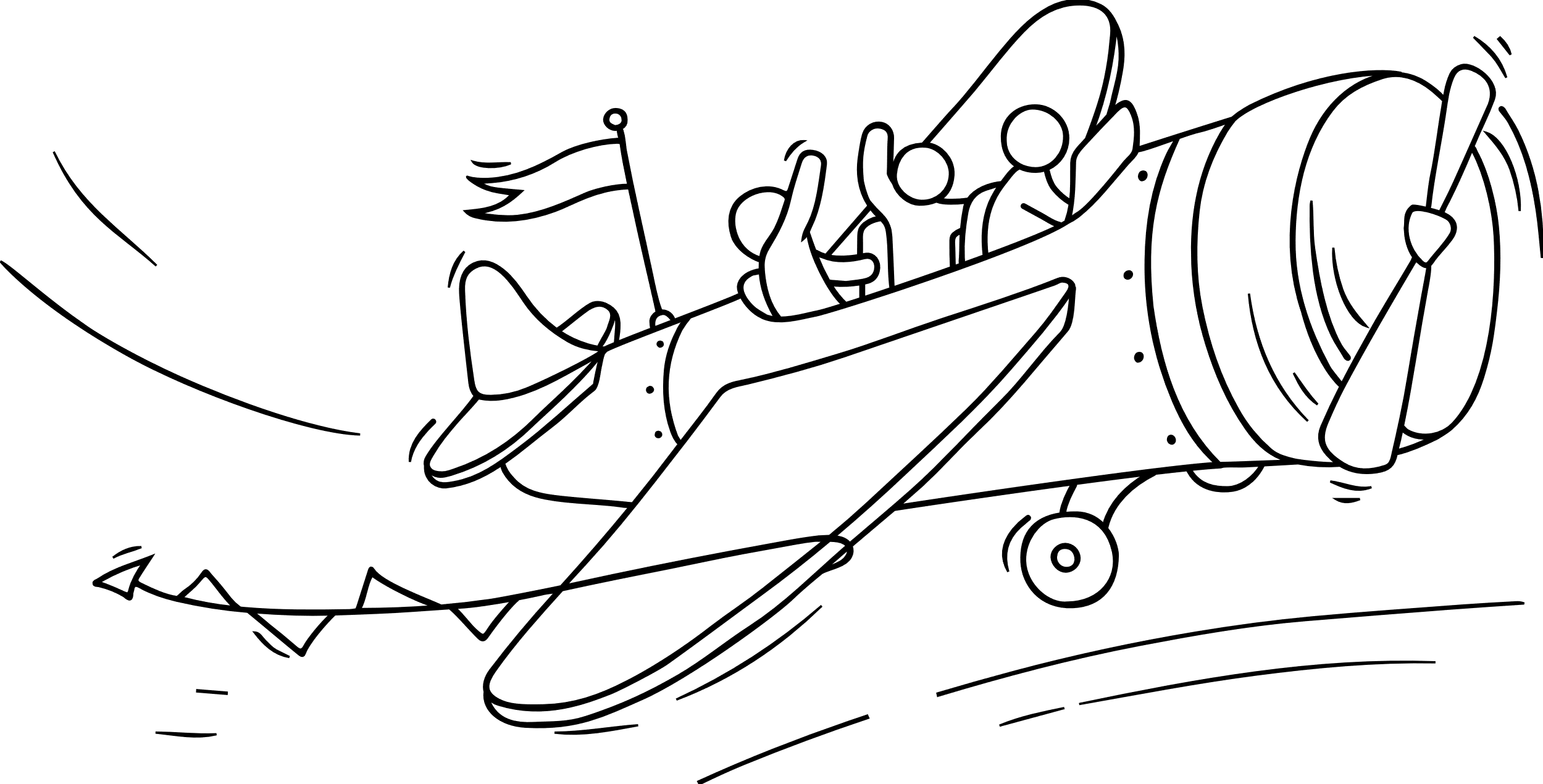 Check out
15
Check out
Was ist hilfreich für mich?
Was hat sich bei mir heute verändert?
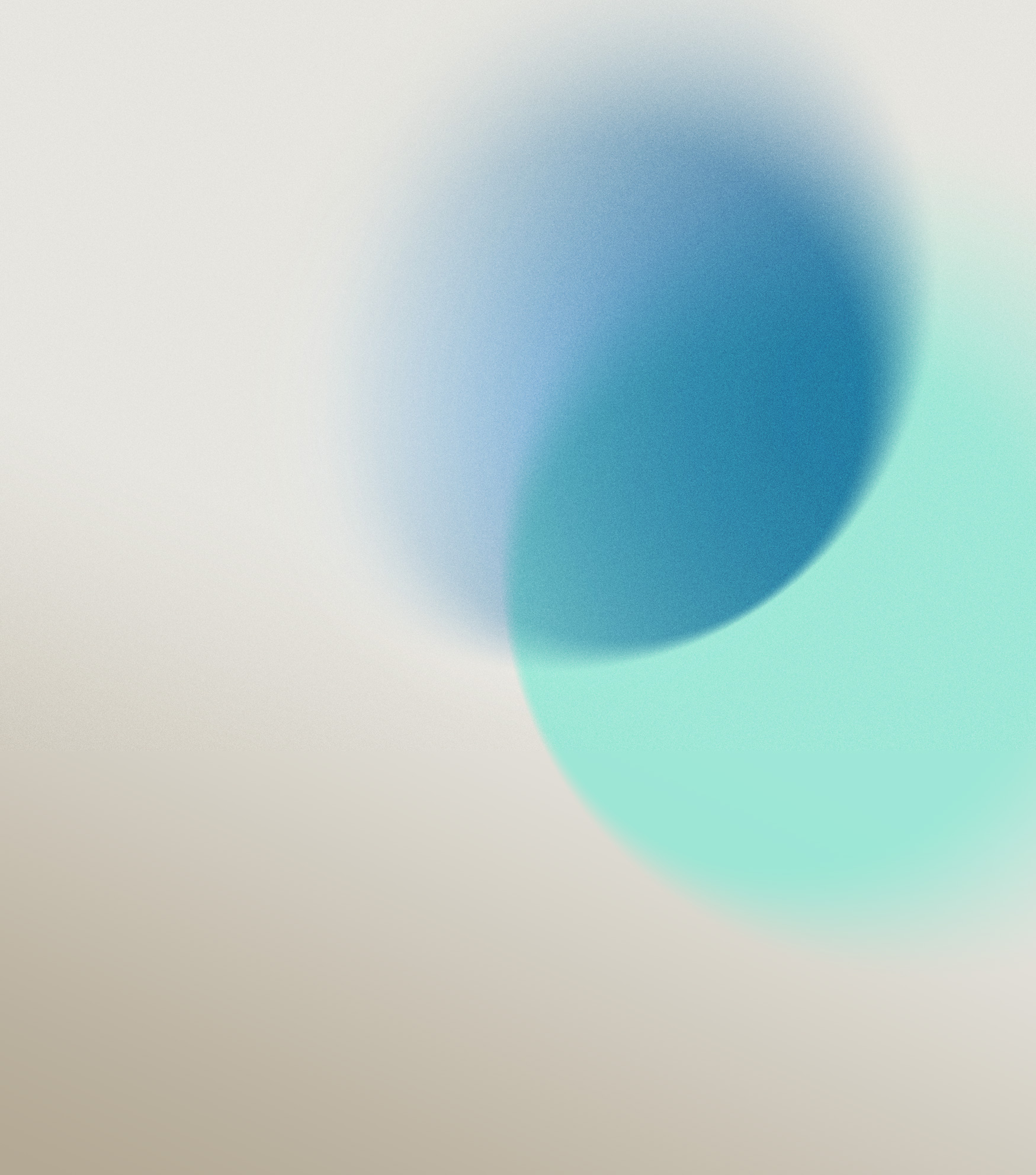 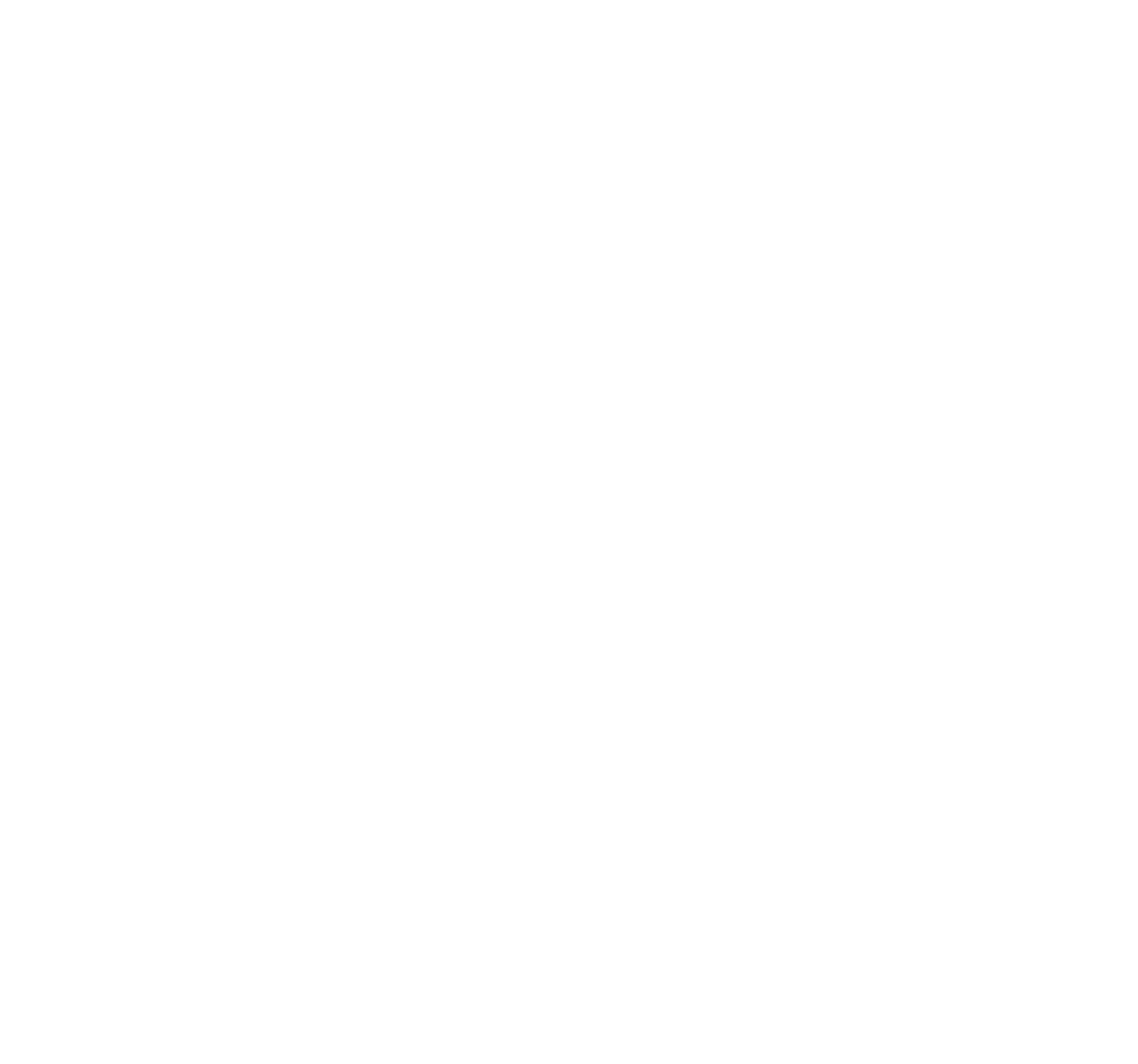 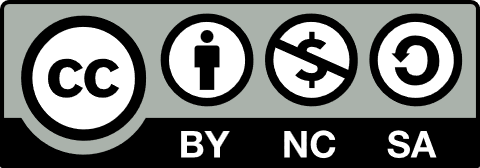 Werkzeuge für den Wandel © 2023 by Digital Zug, Amt für Informatik und Organisation, Kanton Zug, Schweiz ist lizenziert unter CC BY-NC-SA 4.0. Um eine Kopie dieser Lizenz anzuzeigen, besuchen Sie http://creativecommons.org/licenses/by-nc-sa/4.0/